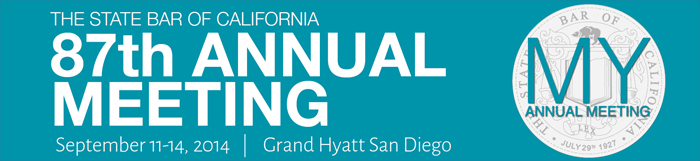 Course #127
TAX CONSIDERATIONS IN CHOOSING AND FORMING A (BUSINESS) STRUCTURE OR ENTITY
Douglas L. Youmans
Wagner Kirkman Blaine
Klomparens & Youmans LLP
Mather, California
A. Lavar Taylor
Law Offices of A. Lavar Taylor
Santa Ana, California
Factors Affecting Choice of Entity
Owner liability;
Owner control and participation in management;
Reporting and taxation of income;
Allocations of profits and losses; 
Changes in ownership – adding owners, withdrawal of owners (because of retirement, etc.) and the like;
Rights among owners with respect to dispute resolution; and
Licensing (e.g., LLCs in California).
2
The State Bar of California 87th Annual Meeting,  September 11-14,  2014,  San Diego
Types of Structures and Entities
Sole Proprietorships
Co-Ownership
Partnerships:
General Partnerships (“GPs”) and Joint Ventures (“JVs”)
Limited Partnerships (“LPs”) 
Limited Liability Companies (“LLCs”) 
Corporations:
C Corporations (“C Corp”) – Double taxation
S Corporations (“S Corp”)
3
The State Bar of California 87th Annual Meeting,  September 11-14,  2014,  San Diego
Double Taxation (Example)
Note:  C Corp income is only taxed to the owner in this fashion if it is paid out as a dividend
4
The State Bar of California 87th Annual Meeting,  September 11-14,  2014,  San Diego
Co-Ownership
(Tenancies-in-Common and the Like)
Liability Protection:  No liability protection.

Tax Features:
Separate Returns:   No “Co-Ownership” return.  Each co-tenant reports their own “pro rata” share of each item of income and expense. 
IRC §1031 Tax Exchanges:   for co-ownership (of real estate), co-owners can independently choose whether to enter into an IRC §1031 tax-deferred exchange upon sale. 
Possible Partnership Treatment:   Record title is not conclusive for tax purposes. 
Election Out of Partnership Treatment:  IRC §761(a) provides for an election out of partnership treatment for certain narrow categories of activities (e.g., passive investments (not involving an active trade or business)).
5
The State Bar of California 87th Annual Meeting,  September 11-14,  2014,  San Diego
Partnerships (& JVs)
Main Feature:  Flexibility (with respect to allocations of income and expense items)

Liability Protection:
GPs (& JVs):	No liability protection.
LPs:	Limited partners can get liability protection by giving up 	“control”.
	General partner(s) have “unlimited” liability exposure.
6
The State Bar of California 87th Annual Meeting,  September 11-14,  2014,  San Diego
Partnerships (& JVs) (Cont’d.)
Tax Treatment:  GPs (JVs) and LPs are all “pass-throughs”  
Contributions:  generally, no recognition of gain on capital contributions (IRC §721), but difference between FMV and basis of property contributed must be taken into account (IRC §704(c))  

Partner’s (“outside”) Basis: 
Cash and basis of property contributed (IRC §722)
“Assumption” of  partnership liabilities treated as a contribution of cash (IRC §752(a)) 
Reduction of a partnership liabilities treated as distribution of cash (IRC §752(b)) which may trigger gain (IRC §733(1)) 

Partnership Capital Accounts: 
Allocations of income and expense must have “substantial economic effect”
7
The State Bar of California 87th Annual Meeting,  September 11-14,  2014,  San Diego
Partnerships (& JVs) (Cont’d.)
Operating Profits (and Losses):  Passed through/taxed to the owners, regardless of whether any cash is distributed.
 
Distributions:  Generally “tax free” to the extent of basis, then (if the partner does not have any “outside” basis):
If cash or marketable entities, gain;
If property, no gain or loss (the basis of the asset distributed is adjusted (to zero) so gain or loss would be recognized when it is disposed of by the partner).
8
The State Bar of California 87th Annual Meeting,  September 11-14,  2014,  San Diego
LLCs
Main Features:  Flexibility and liability protection
Restricted Use:  In CA, LLCs are not permitted to engage in any professional business, or any insurance, banking or trust company business.
Liability Protection:   Members get liability protection (the “corporate shield”).
Tax Treatment:
Federal Tax Classification Issues: 
May elect to be treated as a corporation (form 8832).
Default Rules (absent an election to be taxed as a corporation):
Multiple Member LLCs:  deemed partnerships for tax purposes. 
Single Member LCCs (including husband/wife owners):  treated as disregarded entities for most tax purposes (Regs. §301.7701-3(b)(1)) 
California Tax and Fees:  $800/year minimum tax plus additional annual fee based on income (“Gross Receipts” Tax)
The $800/year minimum tax must also be paid by LPs
9
The State Bar of California 87th Annual Meeting,  September 11-14,  2014,  San Diego
LLCs (Cont’d.)
Additional Fee (“Gross Receipts Tax”) Imposed on California LLCs:  Every LLC subject to California’s minimum tax which does not elect to be taxed as a corporation* must pay a “fee” equal to:





	(Rev & Tax Code, §17942)

“Total income” means gross income (as defined in Rev & Tax Code §24271/IRC §61), plus the cost of goods sold that are paid or incurred in connection with the taxpayer’s trade of business.  

*If an LLC elects to be taxed as a corporation, it is not subject to the LLC Gross Receipts tax.  An LLC which elects to be taxed as a corporation can also then elect to be taxed as an S Corp.
10
The State Bar of California 87th Annual Meeting,  September 11-14,  2014,  San Diego
Corporations (S and C Corps)
Main Feature:  Liability Protection (no flexibility with respect to allocations of income and expenses)

Liability Protection:  Shareholders get liability protection (the “corporate shield”).  
Note that (like limited partners), as shareholders, they have no “control”.

Tax Treatment:
C Corp:  taxed as separate entity (“double tax”) 
S Corp:  taxed as pass-through (think partnership)
This “distinction” is purely tax
11
The State Bar of California 87th Annual Meeting,  September 11-14,  2014,  San Diego
Corporations (S and C Corps) (Cont’d.)
S Corp Requirements:  
Must timely elect S status (15th day of 3rd month of the year);
May have no more than100 shareholders (distinguish a “close corporation”)
May issue only 1 class of stock (determined by distribution and liquidation preferences--there can be differences in voting rights);  and
Shareholders are restricted:
Must be US citizens, resident aliens, certain trusts and certain other S Corps.
No C Corps, Partnerships or LLCs
Trust Shareholders:  “Grantor trusts,” voting trusts, certain testamentary trusts, qualified Subchapter S trusts (“QSSTs”), and “electing small business trusts” 
Grantor trust (“standard” revocable trust) can remain an S shareholder for up to 2 years after the grantor’s death
12
The State Bar of California 87th Annual Meeting,  September 11-14,  2014,  San Diego
S Corps:  Special Tax Issues
Invalid S Elections:   IRS has authority to waive invalid S Elections and treat late elections as timely
IRS has been very lenient in exercising this and treating late elections as timely
One “old school” fix was to file a C Corp return for the first year, then elect S status for the next year. 

Closing Books:   If shareholder terminates interest and all “affected” shareholders consent, S Corp can elect to allocate items of income, deductions, etc., by “closing its books” as of the date of termination.
13
The State Bar of California 87th Annual Meeting,  September 11-14,  2014,  San Diego
C Corps:  Special Tax Issues
No gain/loss on incorporation (if requirements of IRC §351 are satisfied)
Liabilities in Excess of Basis:  Excess of liabilities contributed over the shareholder’s basis in the property contributed is taxable (IRC §357)

Mitigation of Double Taxation: 
Payment of reasonable compensation to shareholder-employees
“excess” compensation gets taxed as a dividend (contrast S Corp issues where the IRS requires “minimal” compensation (in order to “extract” payroll taxes))
Payment of other deductible payments to shareholders
Retaining earnings

Graduated Corporate Tax Rates (IRC §11(b)):
Graduated corporate tax rates do not apply to qualified Personal Service Corporations (taxed at 35% rate)
14
The State Bar of California 87th Annual Meeting,  September 11-14,  2014,  San Diego
S Corp Taxation
No gain/loss on incorporation (if requirements of IRC §351 are satisfied)
Liabilities in Excess of Basis:  Excess of liabilities contributed over the shareholder’s basis in the property contributed is taxable (IRC §357)
Pass-through treatment:  Generally no corporate federal income tax, accumulated earnings tax, or personal holding company tax
Exceptions:  IRC §1374 (built-in gains) and §1375 (passive investment income)
State Law:  California imposes a 1.5% tax on S Corp taxable income, with an $800 annual minimum tax
Distributions:
If cash, generally “tax free” to the extent of basis, then ordinary/dividend income
If property, possible “double tax”
“Gain” to corp, as well as
Possible ordinary/dividend income
15
The State Bar of California 87th Annual Meeting,  September 11-14,  2014,  San Diego
Corporations – Income Splitting
C Corps:
Income Splitting limited by:
sham transaction and business purpose doctrines;
anticipatory assignment of income doctrine; and
IRS’ power to reallocate income and other items under IRC §482.
S Corps:
Income Shifting:  S Corp can be used to shift income if there is a bona fide transfer of stock ownership (as a pass-through, income follows/is allocated to the shareholders, pro rata, based on their stock ownership)
IRS may adjust compensation to S Corp’s shareholder’s family member providing services to S Corp to reflect reasonable compensation (IRC §162(a)(1))
16
The State Bar of California 87th Annual Meeting,  September 11-14,  2014,  San Diego
Example
Income Splitting
(Assume:  $200,000 Worth of Income)
17
The State Bar of California 87th Annual Meeting,  September 11-14,  2014,  San Diego
Corporations – Deductibility of Losses
Operating Losses:
C Corp losses stay with the C Corp in form of net operating loss (“NOL”) carryovers
NOL’s may be carried back 2 years and forward 20 years

S Corp shareholders may deduct S Corp losses against their other income, subject to the following limitations:
Shareholder’s Basis (IRC §1366(d)):  Aggregate (i) the investment in their stock at the end of the year; and (ii) the amount of any/all loans that shareholder might have made directly to the S Corp
18
The State Bar of California 87th Annual Meeting,  September 11-14,  2014,  San Diego
Basis and Loss Limitations
Pass-Through Entities:  losses limited to owner’s basis in entity
GPs, LPs & LLCs:  Subject to the “at-risk” rules, partners may deduct partnership losses to extent of their adjusted basis in their respective interests (which basis includes their pro rata share of partnership debt) (IRC §704(d))

“At-Risk” Rules (IRC §465):  Limit amount of losses deductible to amount taxpayer has “at-risk” in the activity
Deductions disallowed by “at-risk” rules may be allowed in a subsequent year if/when the taxpayer increases their amount “at-risk”
19
The State Bar of California 87th Annual Meeting,  September 11-14,  2014,  San Diego
Basis and Loss Limitations (Cont’d)
S Corps:  Shareholders may deduct corporate losses to extent of their basis in their stock plus amounts loaned to the corporation by shareholder.  Personal guarantees do NOT count until paid on.   (IRC §1366(d)(1)) 
Examples:
Shareholder’s Basis with Shareholder Debt. In exchange for 100% of stock, A contributed $500,000 to form ABC, Inc., an S Corp.  A also loaned $450,000 to ABC, Inc. A’s stock basis is $500,000 and his debt basis is $450,000. In Year 1, ABC, Inc. has a loss of $750,000 at the end of the first year. A’s stock basis is reduced to $0 and his debt basis is reduced to $200,000.
Shareholder’s Basis with Third-Party Debt. In exchange for 100% of stock, A contributed $500,000 to form ABC, Inc., an S Corp.  ABC, Inc. also borrowed $450,000 from a third-party which A guarantied.  A’s stock basis is $500,000 and his debt basis is $0. In Year 1, ABC, Inc. has a loss of $750,000 at the end of the first year.  A’s stock basis is reduced to $0.  He cannot deduct any portion of the loss in excess of $500,000 because he has no debt basis.
20
The State Bar of California 87th Annual Meeting,  September 11-14,  2014,  San Diego
Basis and Loss Limitations (Cont’d.)
C Corps:  Shareholders may not deduct corporate losses
21
The State Bar of California 87th Annual Meeting,  September 11-14,  2014,  San Diego
Corporations – Other Tax Considerations
Passive Loss Limitations  
Do not apply to widely-held C Corps

Charitable Contributions 
C Corps cannot claim charitable contribution deductions in excess of 10% of their taxable income computed with certain modifications (IRC §170(b)(2))  
5-year carryforward of unused deductions subject to this limitation  (IRC §170(d)(2))

Shareholder Loans
Shareholder loans receive short term capital loss treatment as nonbusiness debts under IRC §166(d)(1)(B)
Exception:  Loans generating business bad debt are deductible as an ordinary loss under IRC §165(a)
22
The State Bar of California 87th Annual Meeting,  September 11-14,  2014,  San Diego
Corporate (Tax) Accounting Methods
C Corps:
Cash method of accounting is generally NOT permissible for: 
C Corps;
partnerships which have a C Corp as a partner; and/or 
tax shelters (IRC §448)

Exceptions: 
Farming businesses;
qualified personal service corporations (“PSCs”); and
entities with Gross Receipts of < $5,000,000

S Corps:  May adopt any permissible method of accounting.  (IRC §446(c))
23
The State Bar of California 87th Annual Meeting,  September 11-14,  2014,  San Diego
Corporations – Choice of Fiscal Year
C Corps:  Taxpayer’s (C Corp’s) annual accounting period (IRC §441(a))

S Corps:  Calendar year unless “business purpose” established
Business Purpose (Rev. Proc. 87-32 (1987-2 C.B. 14))



Partnerships:  ”majority interest taxable year”—the taxable year of partners holding more than 50% interest in partnership profits and losses.
24
The State Bar of California 87th Annual Meeting,  September 11-14,  2014,  San Diego
Corporations – Sales of Stock
Shareholders will generally recognize capital gain or loss upon the sale of their stock (IRC §1001(a))
Exceptions: 
Holding period requirement is not met
Shareholder is a dealer in the securities 
Corporation is a collapsible corporation (defined in IRC §341)
Sale is structured as a reorganization
IRC §1244  Stock:  Possible ordinary loss treatment if corporation issues IRC §1244 small business stock and IRC §1244 requirements are satisfied
Qualified Small Business Stock:  Individuals and non-corporate investors may qualify for exclusion of 50% to 100% of any gain realized if the stock is held 5 years.  (IRC §1202)
25
The State Bar of California 87th Annual Meeting,  September 11-14,  2014,  San Diego
Corporations – Redemptions
In IRC §302 or §303 redemptions, shareholders will realize and recognize capital gain, corporations will not receive any deduction.
Assumes that:  
(i) the corporation is not a collapsible corporation; 
(ii) the holding period requirement has been met; and 
(iii) the shares are a capital asset in the shareholder’s hands.
IRC §302:  3 types of redemptions qualify for capital gains treatment:
A complete termination of the shareholder’s interest (IRC §302(b)(3))
A substantially disproportionate distribution with respect to the shareholder (IRC §302(b)(2))
A distribution that is not essentially equivalent to a dividend (IRC §302(b)(1))
IRC §303: Redemption to pay death taxes and funeral and administrative expenses qualifies for capital gains treatment if IRC §303 requirements satisfied.
26
The State Bar of California 87th Annual Meeting,  September 11-14,  2014,  San Diego
Corporations – Liquidation & Dissolution
C Corps:  Distributions of appreciated property subject to double taxation
If property, possible “double tax”
“Gain” to corp, as well as
Possible ordinary/dividend income


S Corps:  Distributions of appreciated property by S Corps (provided they do not involve built-in gains (IRC §1374)) are effectively taxed only once.
27
The State Bar of California 87th Annual Meeting,  September 11-14,  2014,  San Diego
Corporations – Estate Planning
C Corps:
Transmission of Wealth:  Shares of stock will pass under shareholder’s testamentary documents (or appropriate intestacy statute) unless the C Corp’s governing instruments provide otherwise 
Basis of any shares so transferred will be “stepped up” to their date of death/706 estate tax value (IRC §1014)
S Corps: 
Transmission of Wealth:  Person inheriting stock in S Corp from individual dying post-August 20, 1996, required to treat as IRD person’s pro rata share of any item of income of the S Corp that would have been IRD if acquired directly from the decedent.  
Basis of inherited stock reduced by extent to which its value is attributable to IRD.  
Income tax deduction allowed for estate tax attributable to IRD items.
28
The State Bar of California 87th Annual Meeting,  September 11-14,  2014,  San Diego
Example
Tax Consequences of an Owner’s  Death or the Purchase of an Interest
(Assume:  Value of Inventory at Date of Death is $1,000,000)
ADVANTAGE:
	C Corp v. S Corp	$46,000	N/A	N/A
	S Corp v. S.P.	N/A	N/A	$350,000
	S Corp. v. S.P.		N/A	$396,000



	*  There is no increase in the basis of the entity’s assets, only the shareholder’s stock.
	**Basis of assets increases to fair market value on death.
29
The State Bar of California 87th Annual Meeting,  September 11-14,  2014,  San Diego
Built-In Gain and Loss Rules
Partnerships and LLCs Taxed as Partnerships:  Built-in gains/losses in property contributed to partnership are allocated to contributing partner (IRC §704(c))

S Corps:  Sale of assets during recognition period by S Corp that used to be C Corp is subject to built-in-gains tax.  Built-in gain tax can be eliminated if S Corp sells appreciated assets originally acquired when it was a C Corp only after “recognition period” expires
“Recognition Period” is generally 10 years
30
The State Bar of California 87th Annual Meeting,  September 11-14,  2014,  San Diego
“General” Tax Comparisons
31
The State Bar of California 87th Annual Meeting,  September 11-14,  2014,  San Diego
“General” Tax Comparisons (Cont’d.)
32
The State Bar of California 87th Annual Meeting,  September 11-14,  2014,  San Diego
Federal vs. California Tax Comparisons
33
The State Bar of California 87th Annual Meeting,  September 11-14,  2014,  San Diego
Comparison:  
LLC Gross Receipts Tax vs. S Corp Tax
Assume a 20% Net Profit Margin
*These numbers do not include the $800 annual “minimum” tax for LLCs
34
The State Bar of California 87th Annual Meeting,  September 11-14,  2014,  San Diego
Payroll Tax Issues/Differences
S Corps:  Reasonable salary paid to employee-owner is subject to employment taxes (Rev. Rul. 59-221)
Dividends in lieu of compensation treated as wages and subject to withholding  (Rev. Rul. 74-44)
C Corps: Must withhold payroll taxes from all employees’ salaries. C Corp will then match amounts withheld (only this “matching” portion of the FICA taxes forwarded to the IRS is deductible by the C Corp).
Any shareholder who works for a C Corp is treated the same as other employees
No self-employment tax issues.
Partnerships:  Partners must pay self-employment taxes on their share of the ordinary income of the partnership and any/all guaranteed payments received (IRC §1402(a))  
Limited partners not required to pay self-employment tax on their share of ordinary income except for guaranteed payments received for services (IRC §1402(a)(13))
But see Renkemeyer, Campbell & Weaver, LLP v. Commissioner, 136 T.C. 137 (2011); See also Howell v. Commissioner, T.C. Memo 2012-303. 
Prop. Regs. §1.1402(a)-2(h)(5)
35
The State Bar of California 87th Annual Meeting,  September 11-14,  2014,  San Diego